Repaso
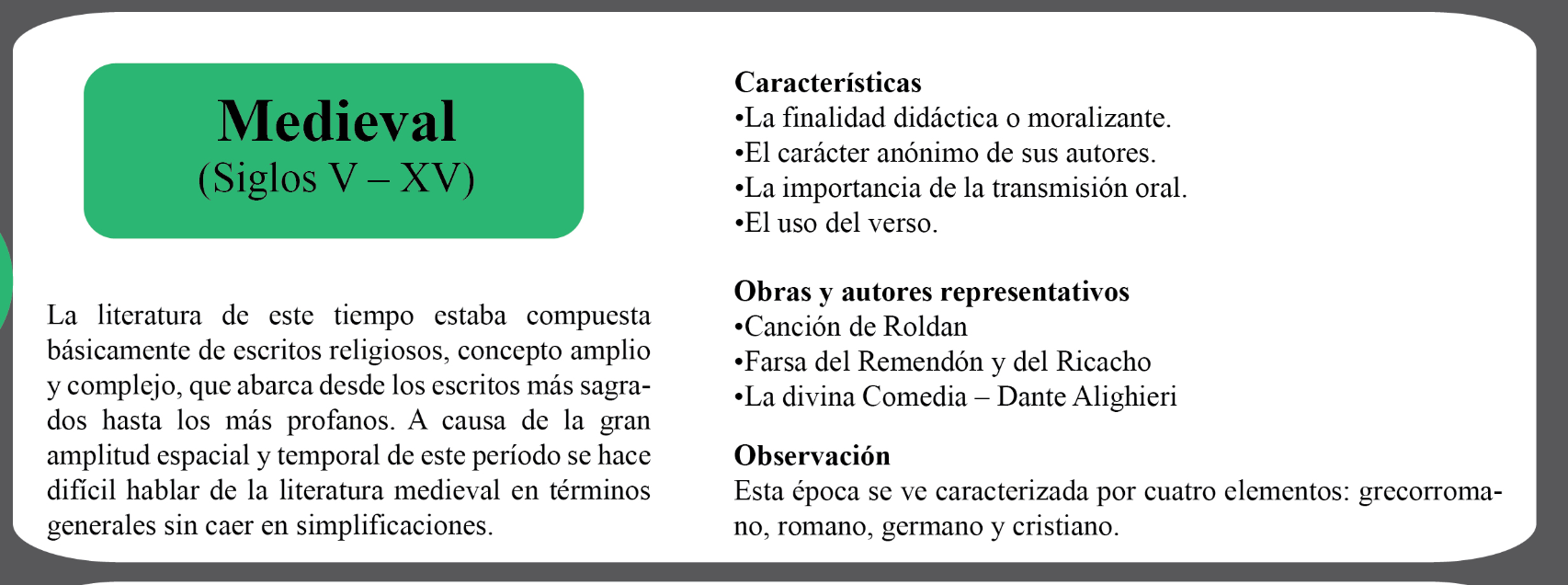 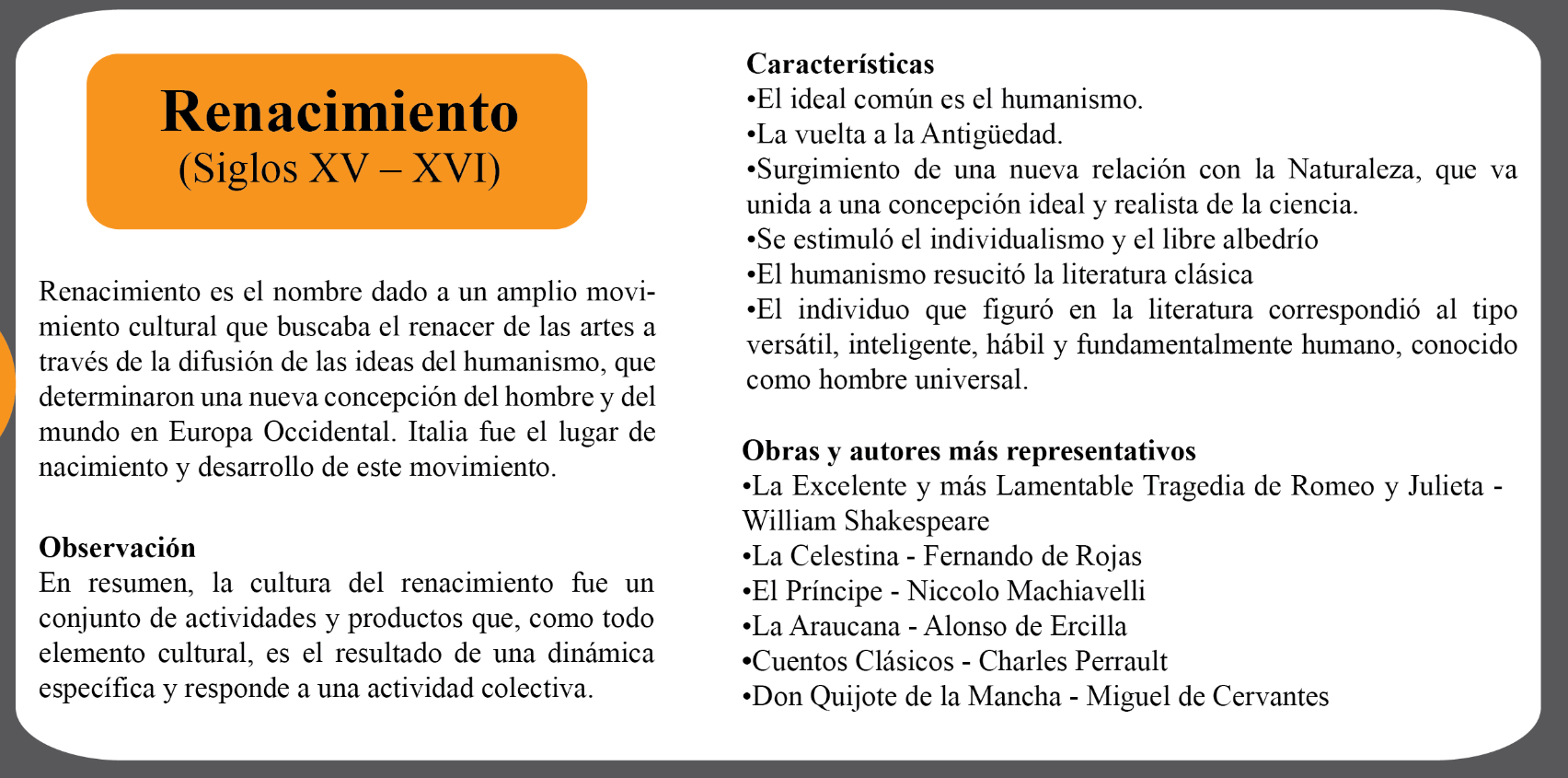 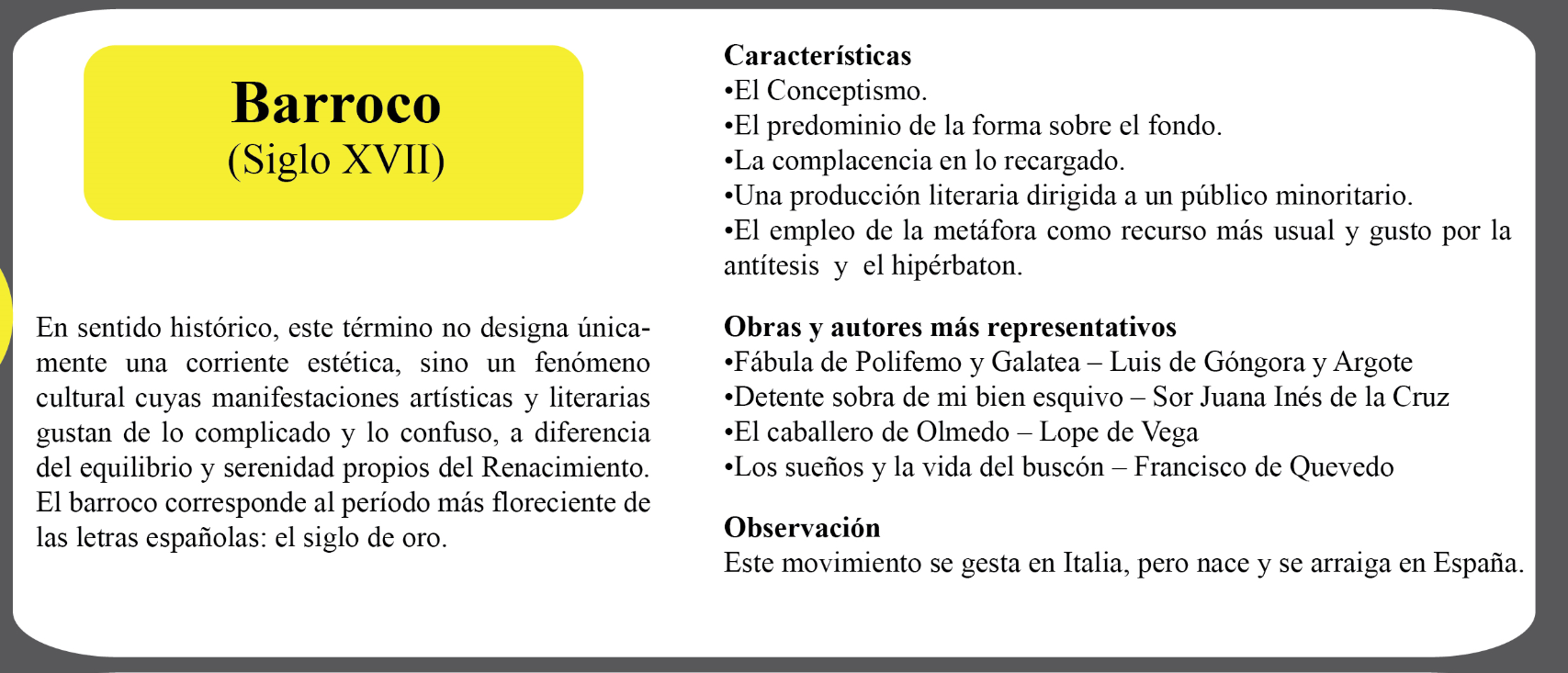 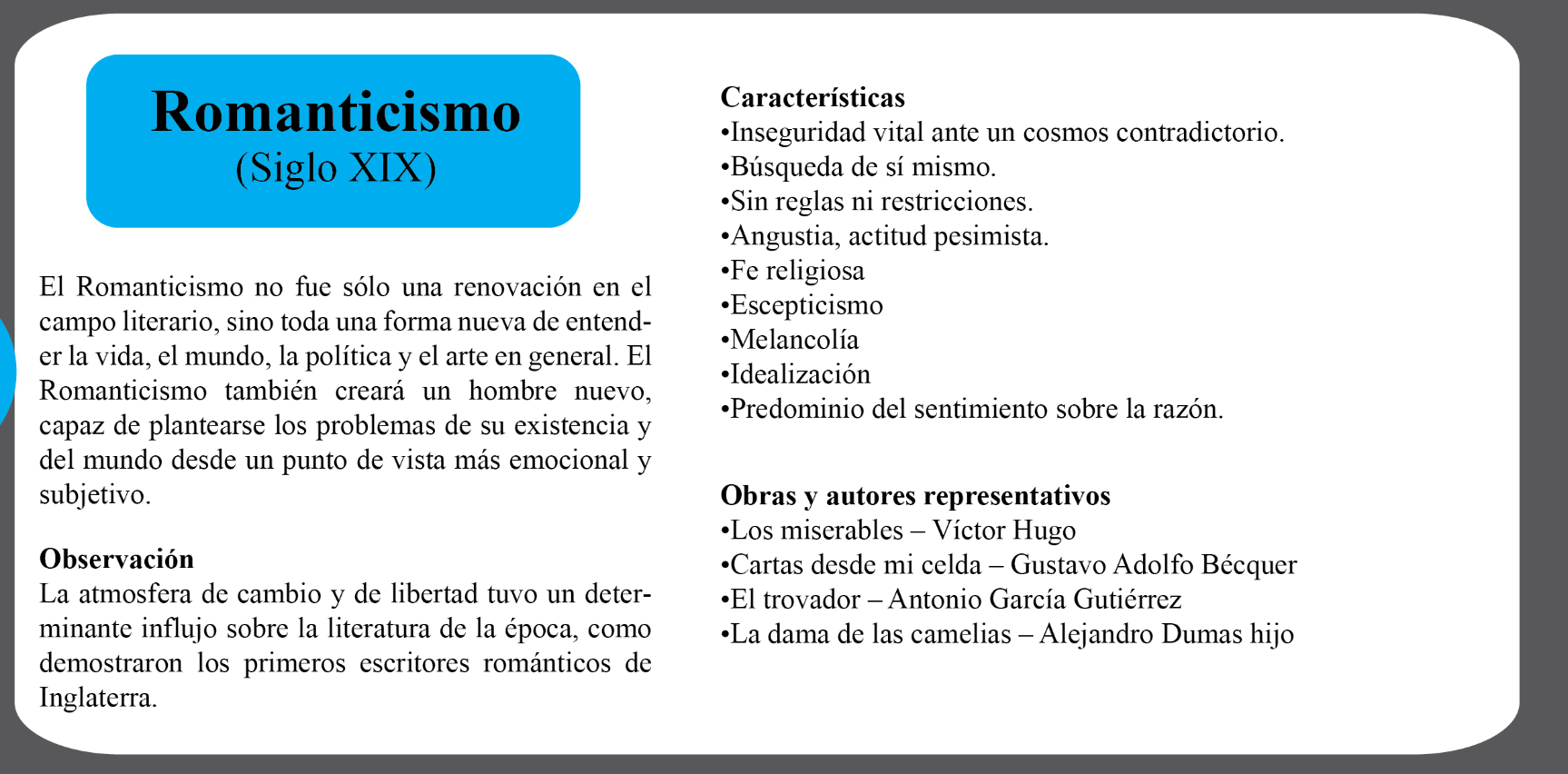 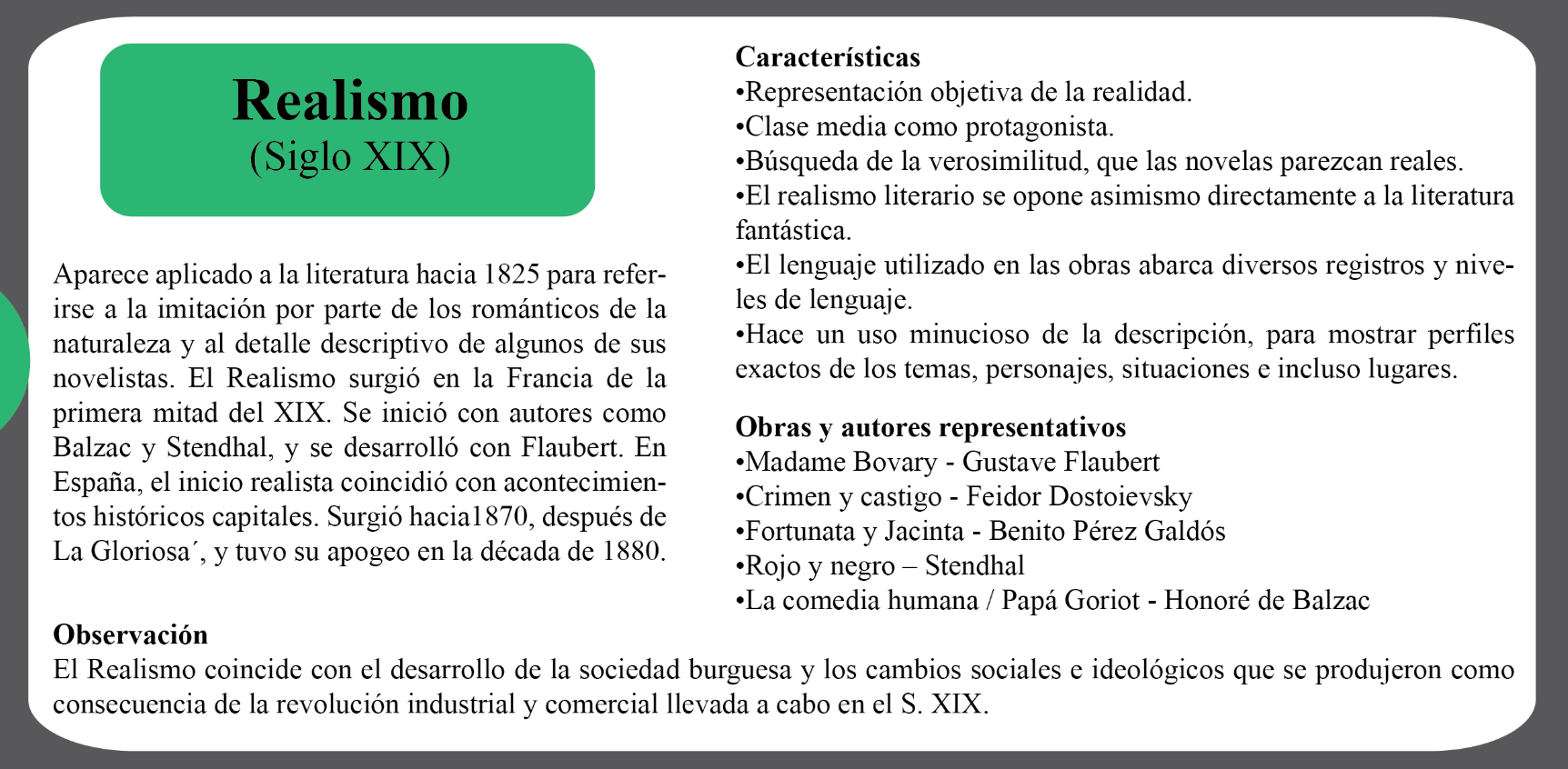 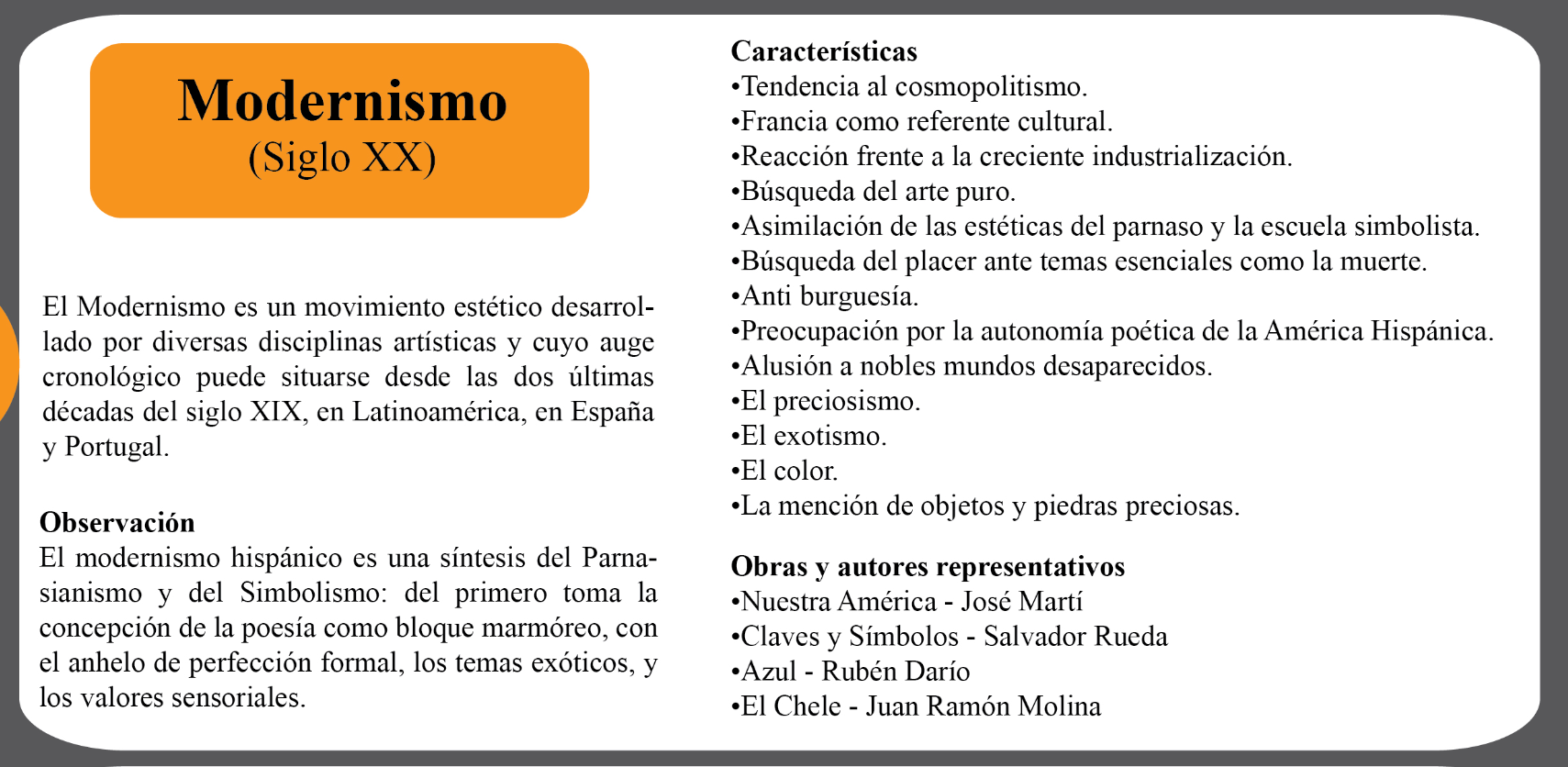 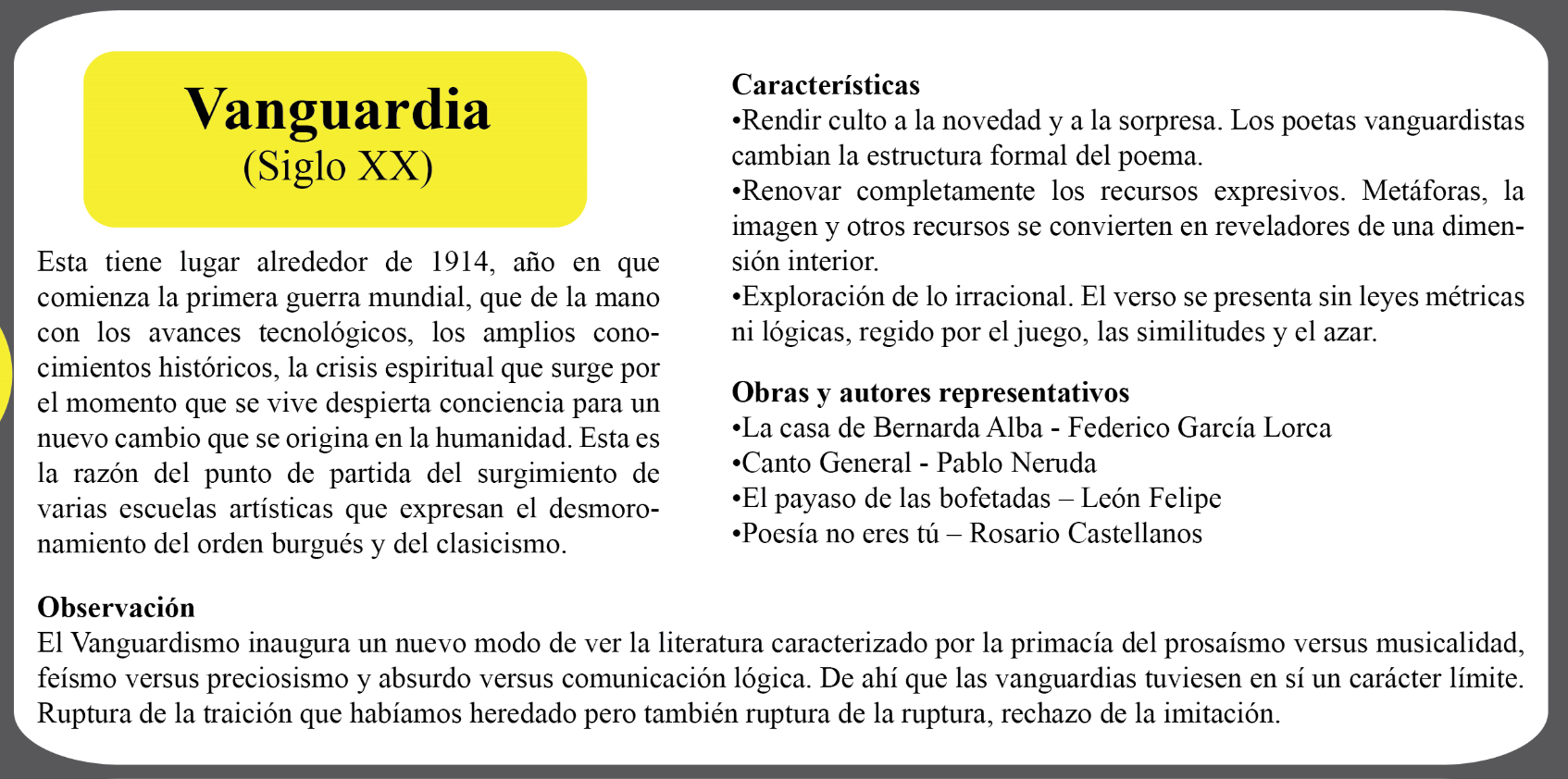 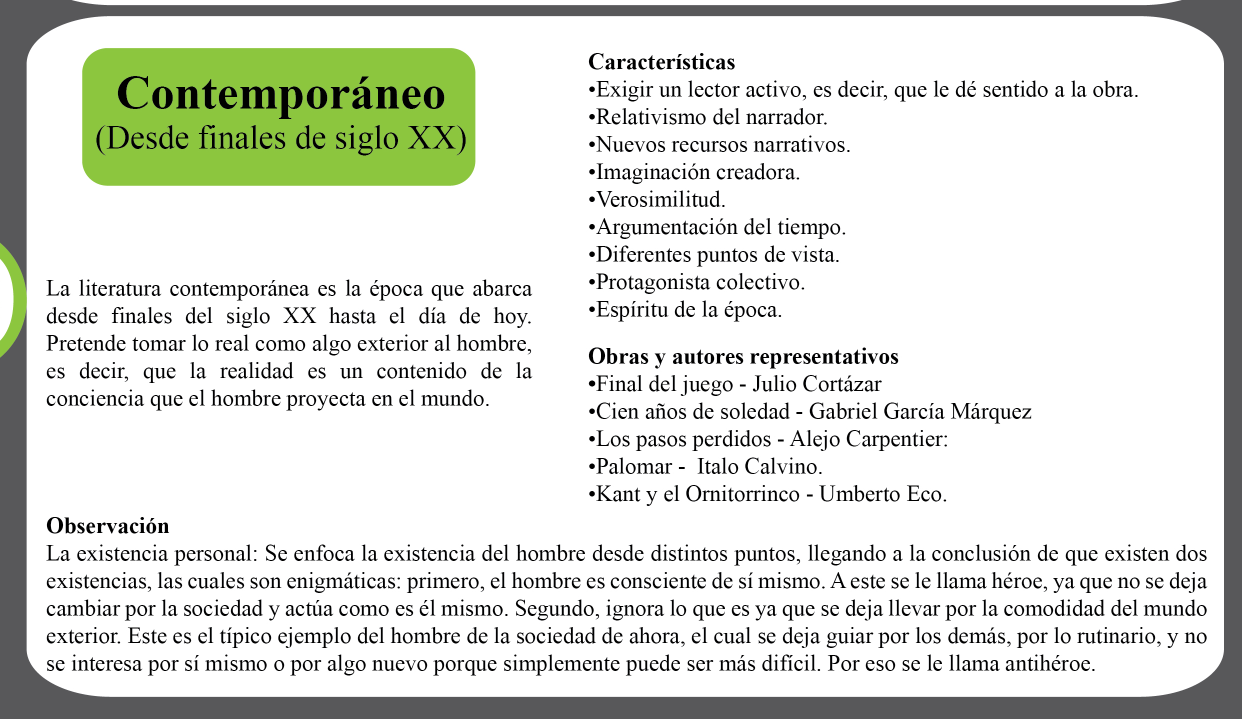